ENCOREEntrepreneurship Knowledge Centers to Foster Innovative Entrepreneurship Practices in Education and Research
Training of the Trainers 1
Setting up and managing a center of excellence

23rd until 26th of November 2021

Project ref.: 617589-EPP-1-2020-1-AT-EPPKA2-CBHE-JP
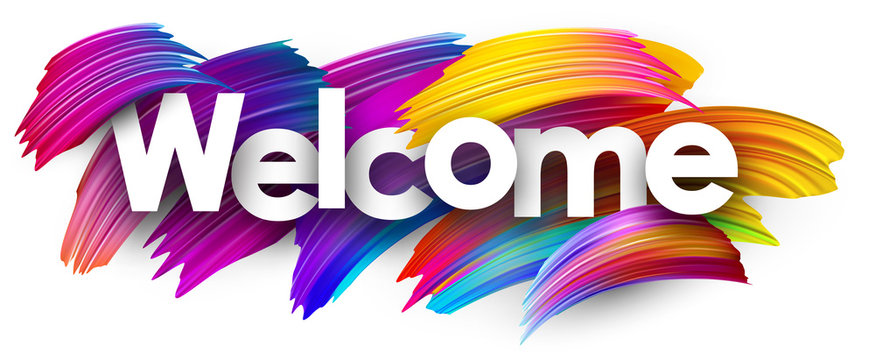 Agenda
Welcome & expectation check
Introduction to the training
Introduction to the learning platform
Team introduction
Introduction to business modelling & the business model canvas
Expectation check
Expectations
Expectations decide about satisfaction or dissatisfaction!

So, let´s manage them!
Let me know yours!
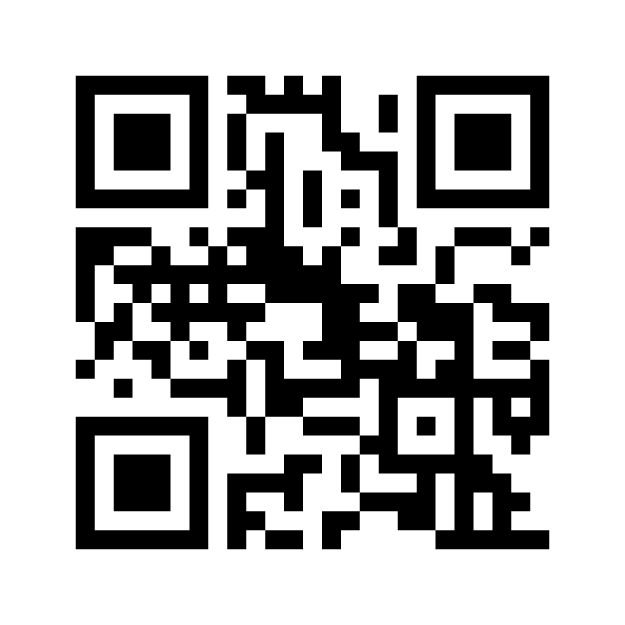 Please go to menti.com and use the code
2978 9663 or use the QR code
Expectations
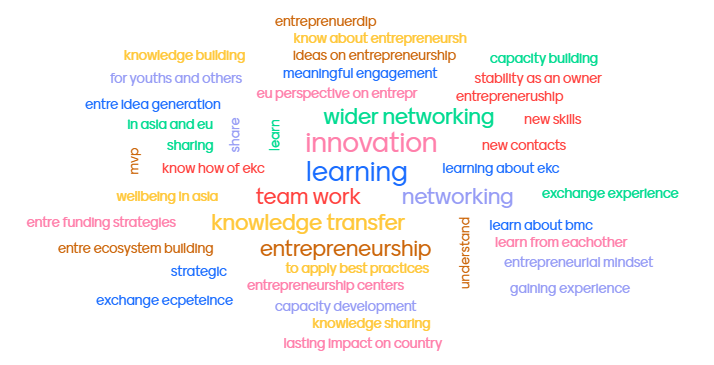 Contributions
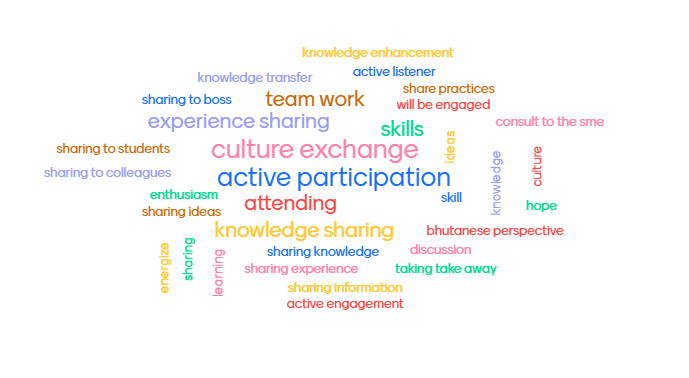 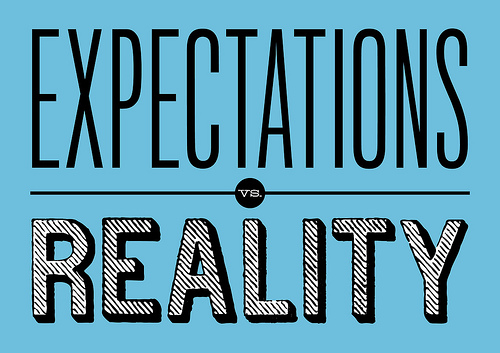 Hopes & dreasms from our side
Introduction to the training & trainers
Introduction to the training
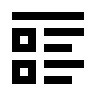 Framework
4 days training (Tuesday to Friday)
Input sessions EU & Asian partners
Working sessions for Asian partners including presentations
Output oriented training with international exchange
Introduction to the training
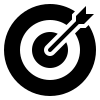 Aims
Build up knowledge based on theoretical concepts and sharing experiences 
Generate knowledge to support the further project´s implementation – center operation
Create a stronger network among the partners
Introduction to the training
Agenda
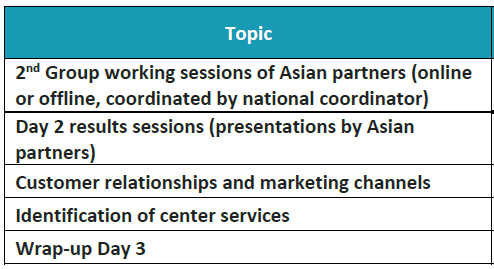 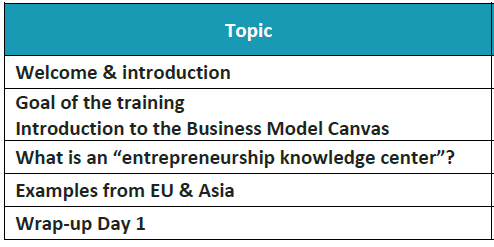 Day 3
Day 1
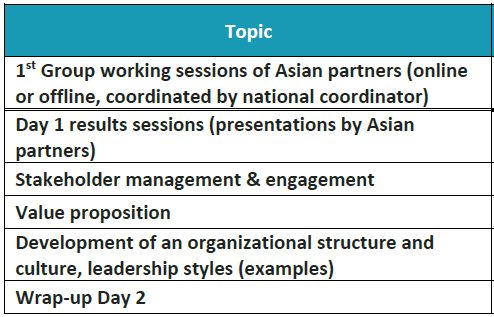 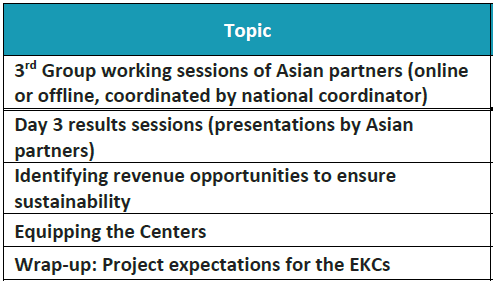 Day 2
Day 4
Introduction to the trainers
Eva Holmberg
Econ.Lic (Corporate geography)
Senior lecturer at Haaga-Helia AUS, Finland
Lecturing: tourism and research and development methods
Thesis supervision
Research interests: responsible tourism, destination management
Over 20 years experiences of lecturing and doing research in the field of tourism, tourism geography and pedagogy
Been involved in several Erasmus+ and national projects related to tourism and pedadogical development

LinkedIn: https://www.linkedin.com/in/evaholmberg/
E-Mail: eva.holmberg@haaga-helia.fi
Introduction to the trainers
Eva Holmberg
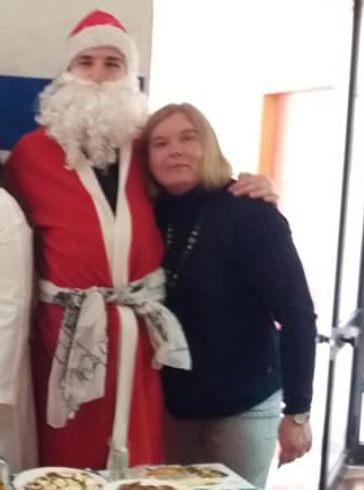 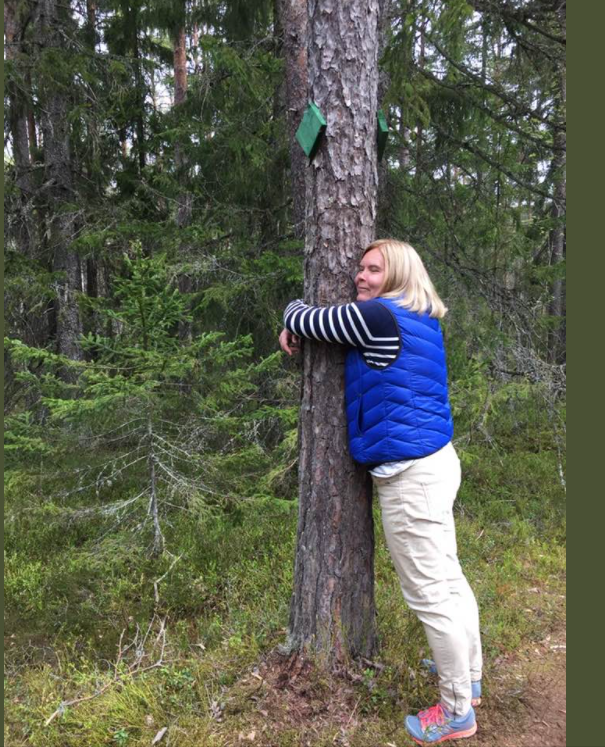 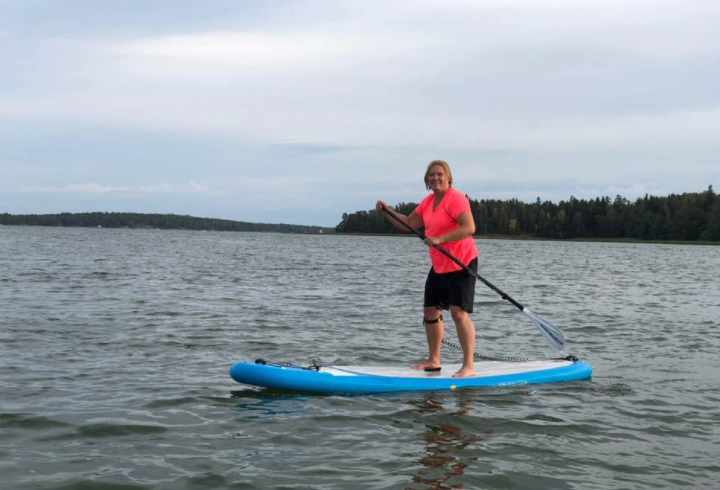 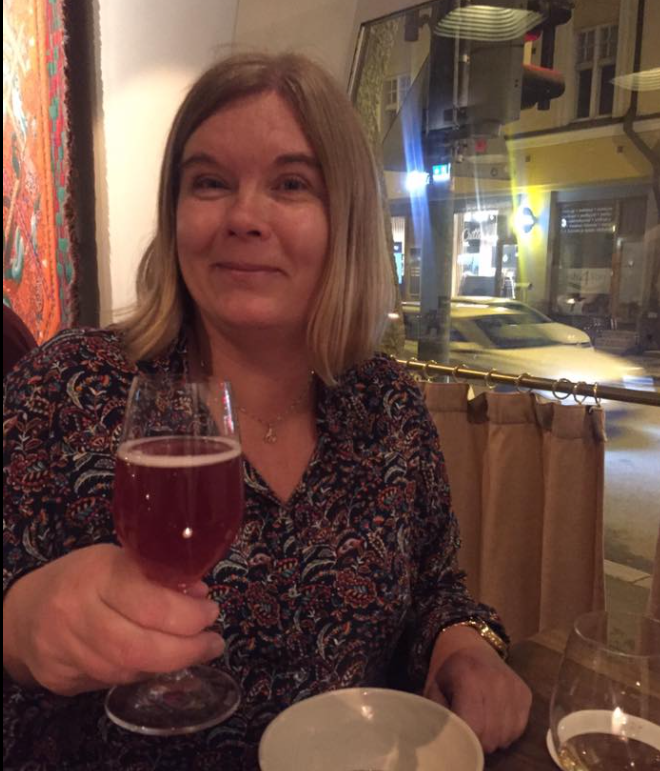 Introduction to the trainers
Dr. Reija Anckar
Ph.D. (Econ.) entrepreneurship, eMBA Service Excellence
Long experience in higher education and educational management at Haaga-Helia UAS, Finland
Entrepreneur at Anckar Stamina Ltd: business coaching, development of organisations
Expertise in coaching, leadership, higher education, entrepreneurship, teacher education, projects
Research focus in entrepreneurship, education
Introduction to the trainers
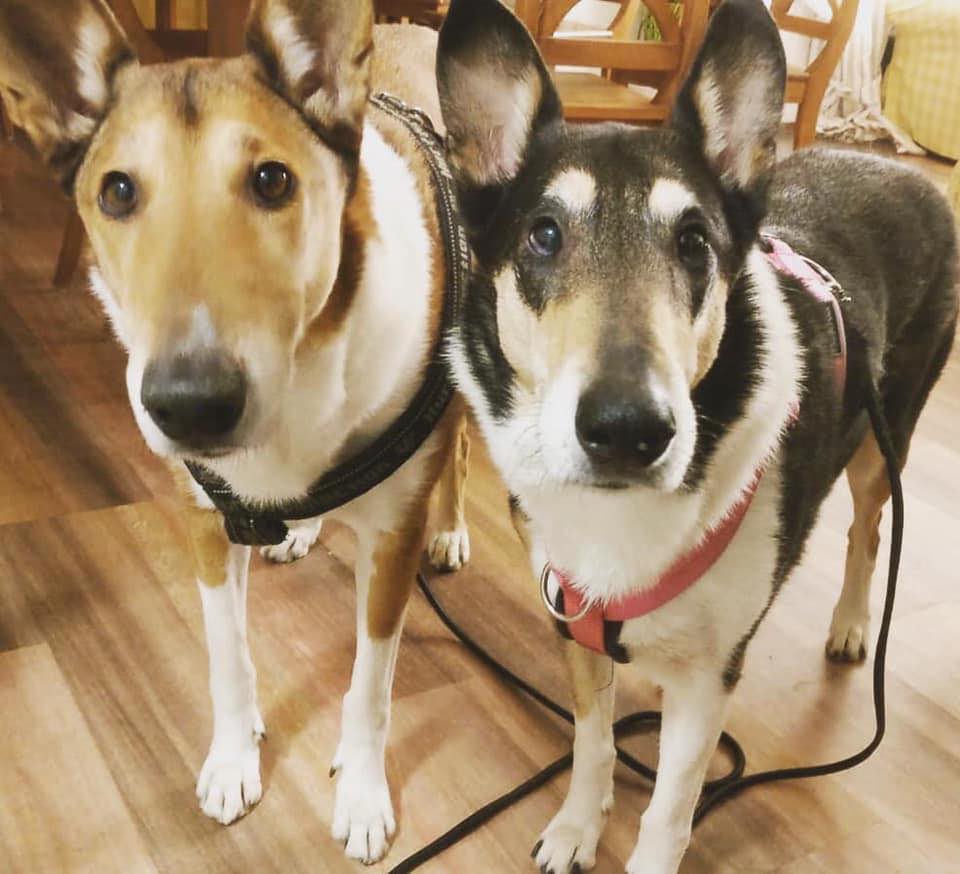 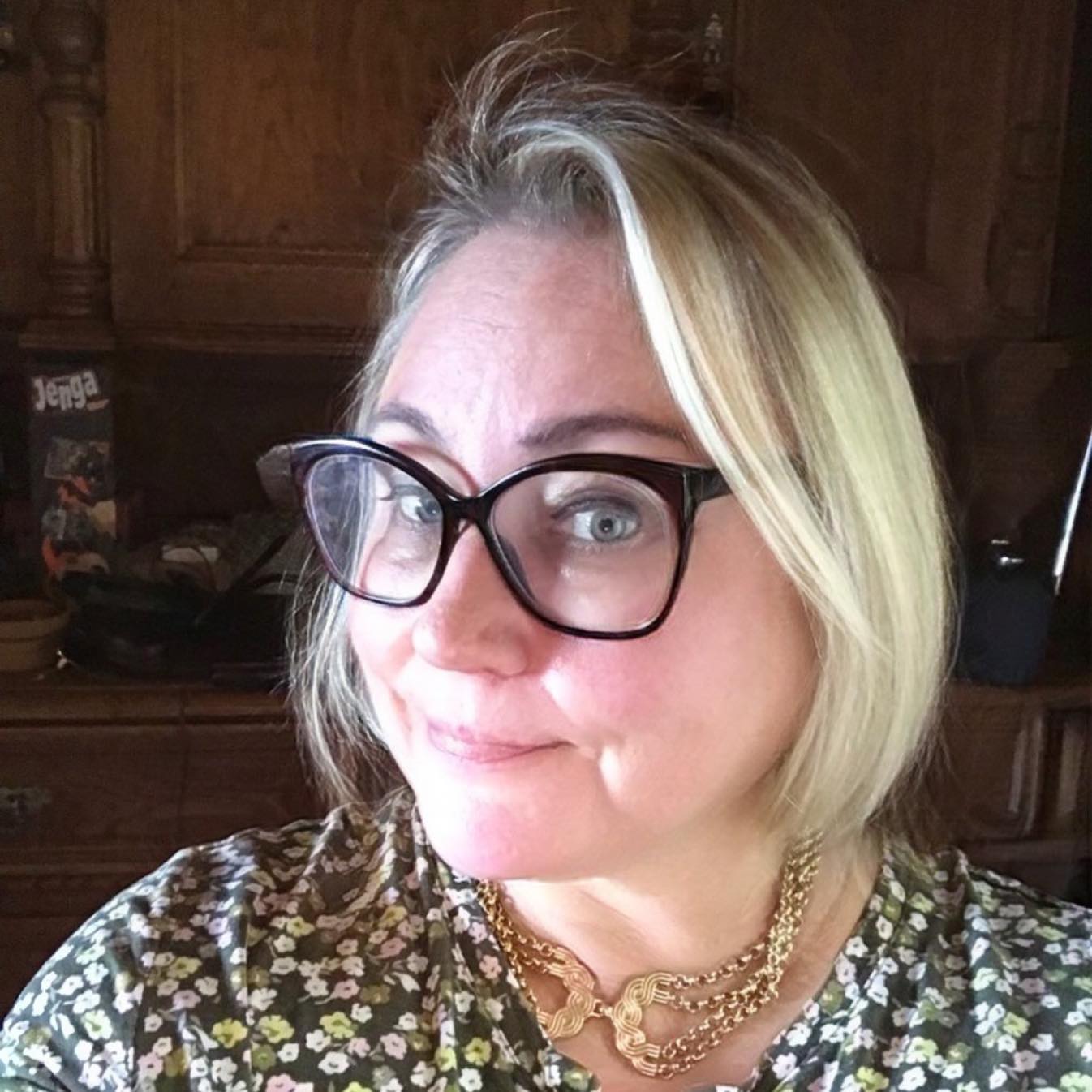 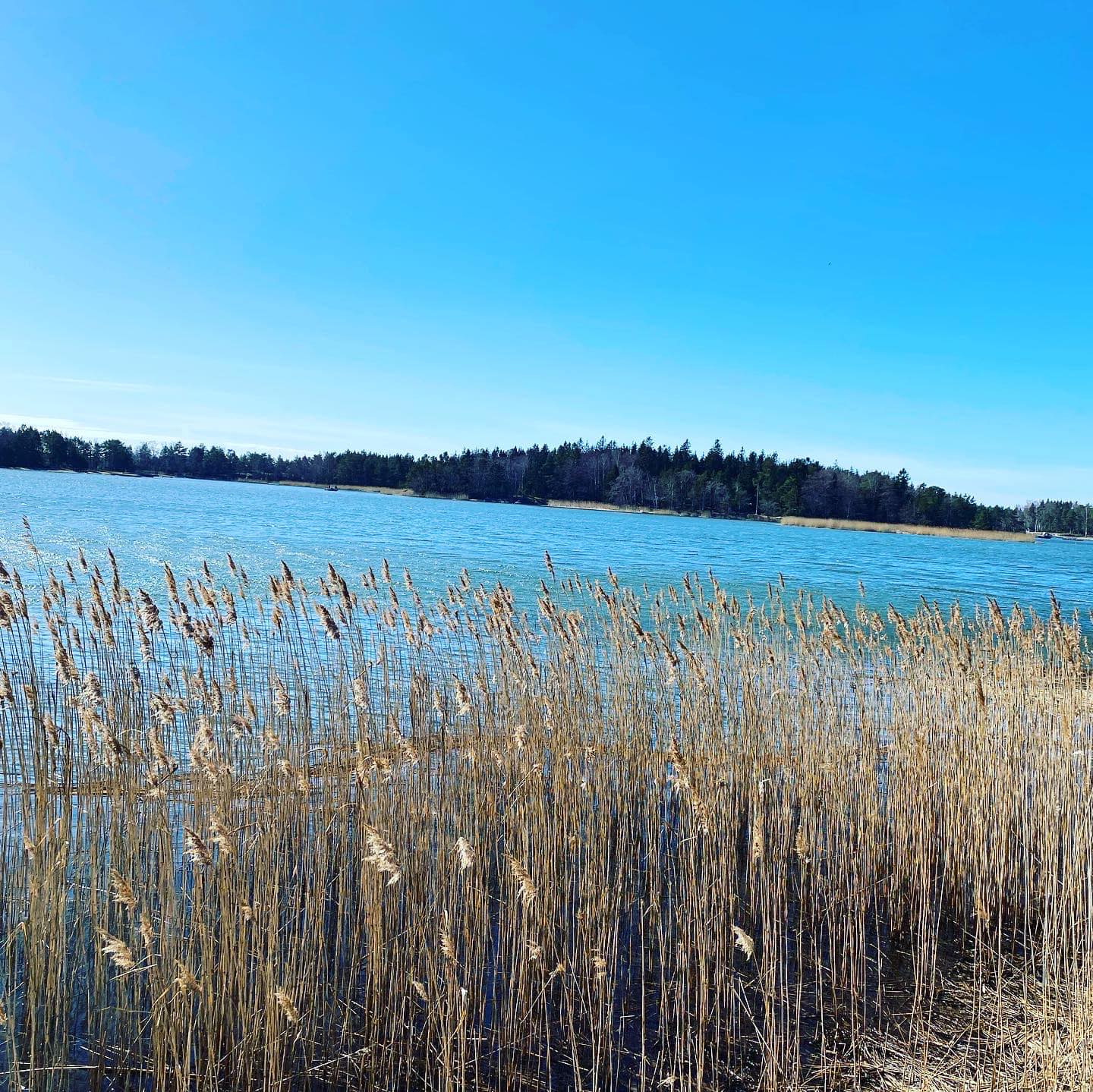 Dr. Reija Anckar
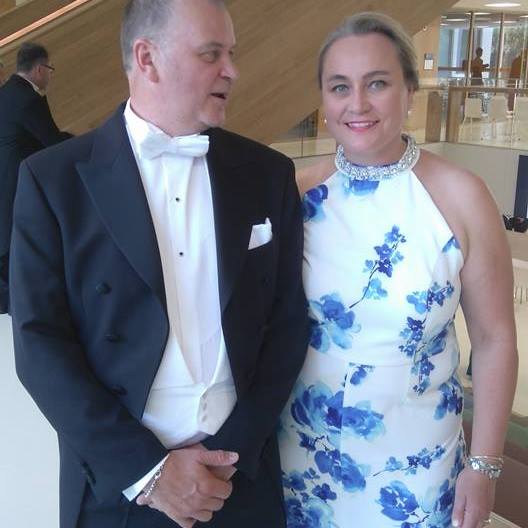 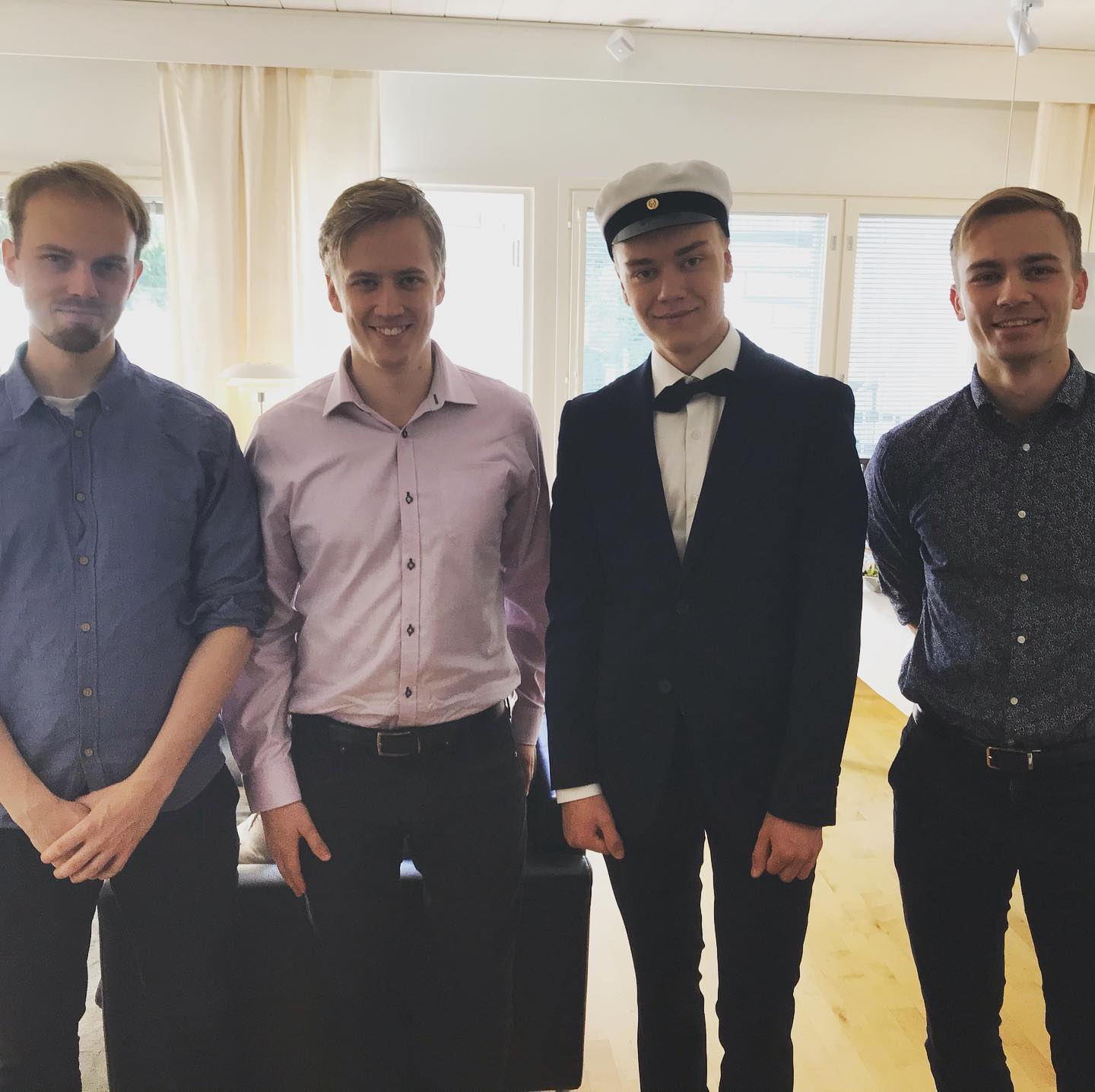 Introduction to the trainers
Cristina Beans - c.beans@ua.es 
Got her Bachelor’s Degree in Biology at the University of Alicante (Spain) last century! And her Master’s Degree in Oceanography way back in 2001 at the University of Liège (Belgium). More recently has an MBA specializing in Project Management and for some crazy reason is currently enrolled in a Master’s in History of Science and Science Communication…
Work Experience in Research, Teaching, Science Outreach, International Relations & International Projects,
Senior Project Manager @ University of Alicante’s International (now Institutional) Project Management Office since May 2014 – experience drafting proposals and coordinating CBHE projects in the Erasmus+, Tempus & Edulink programmes.
Topics developed through CBHE: Employability & Entrepreneurship , Social Innovation, Environment & Climate Change, Sustainable Campuses, Research Skills & Research Management, Curriculum Development
@BeansCristina
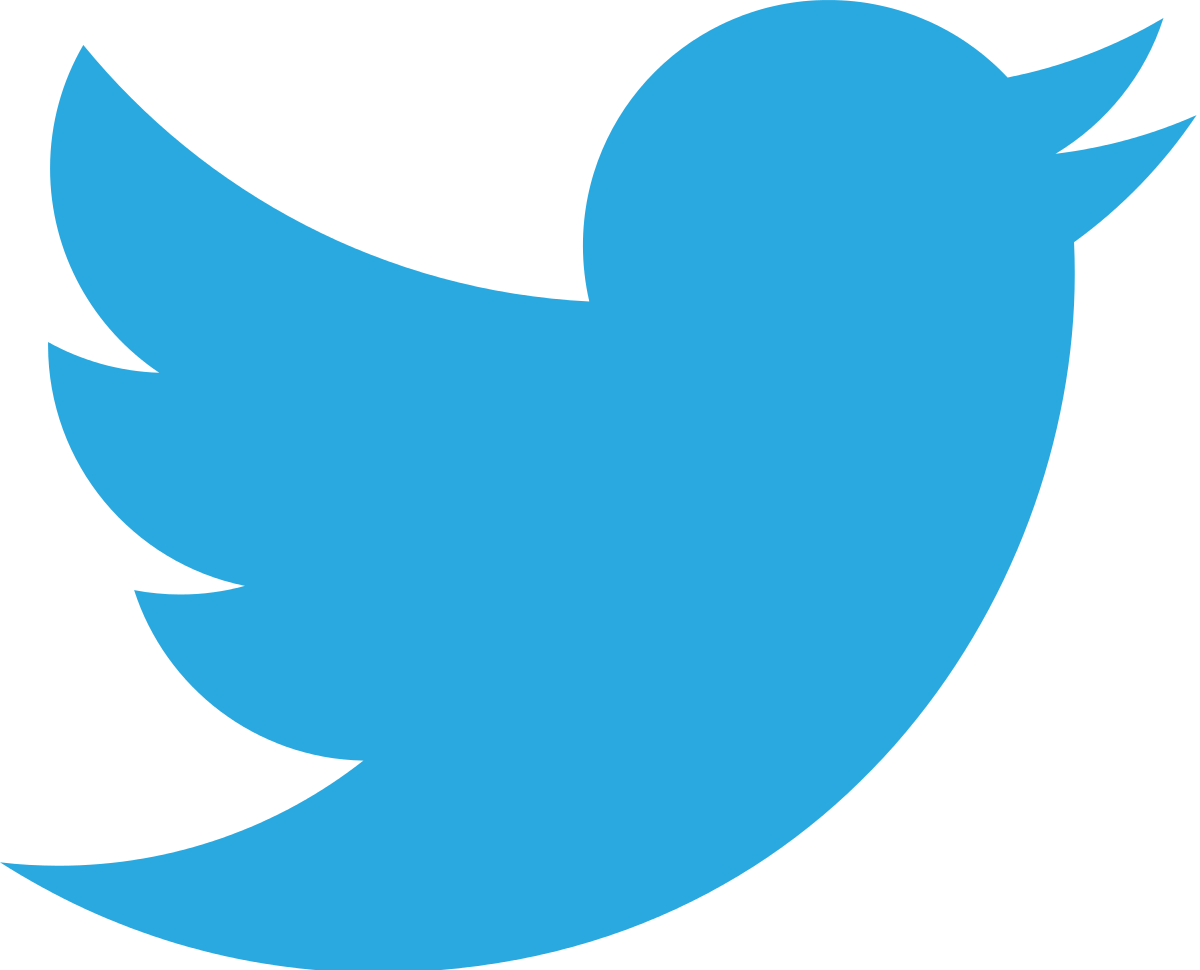 7th Continent!
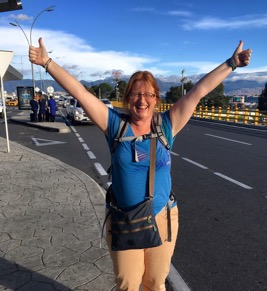 Introduction to the trainers
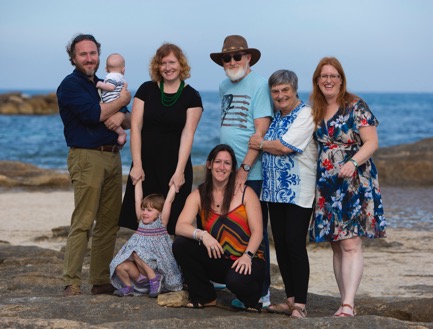 Cristina Beans
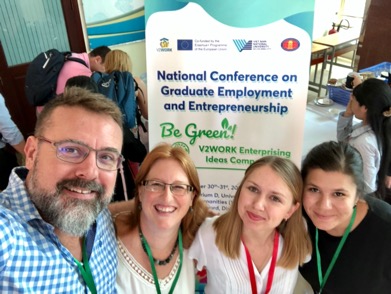 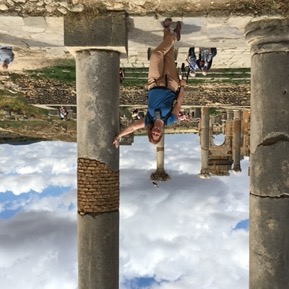 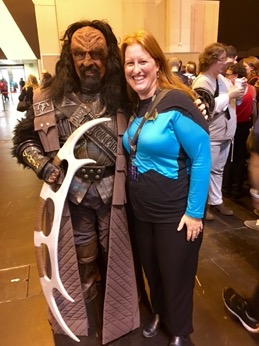 TRAVELER
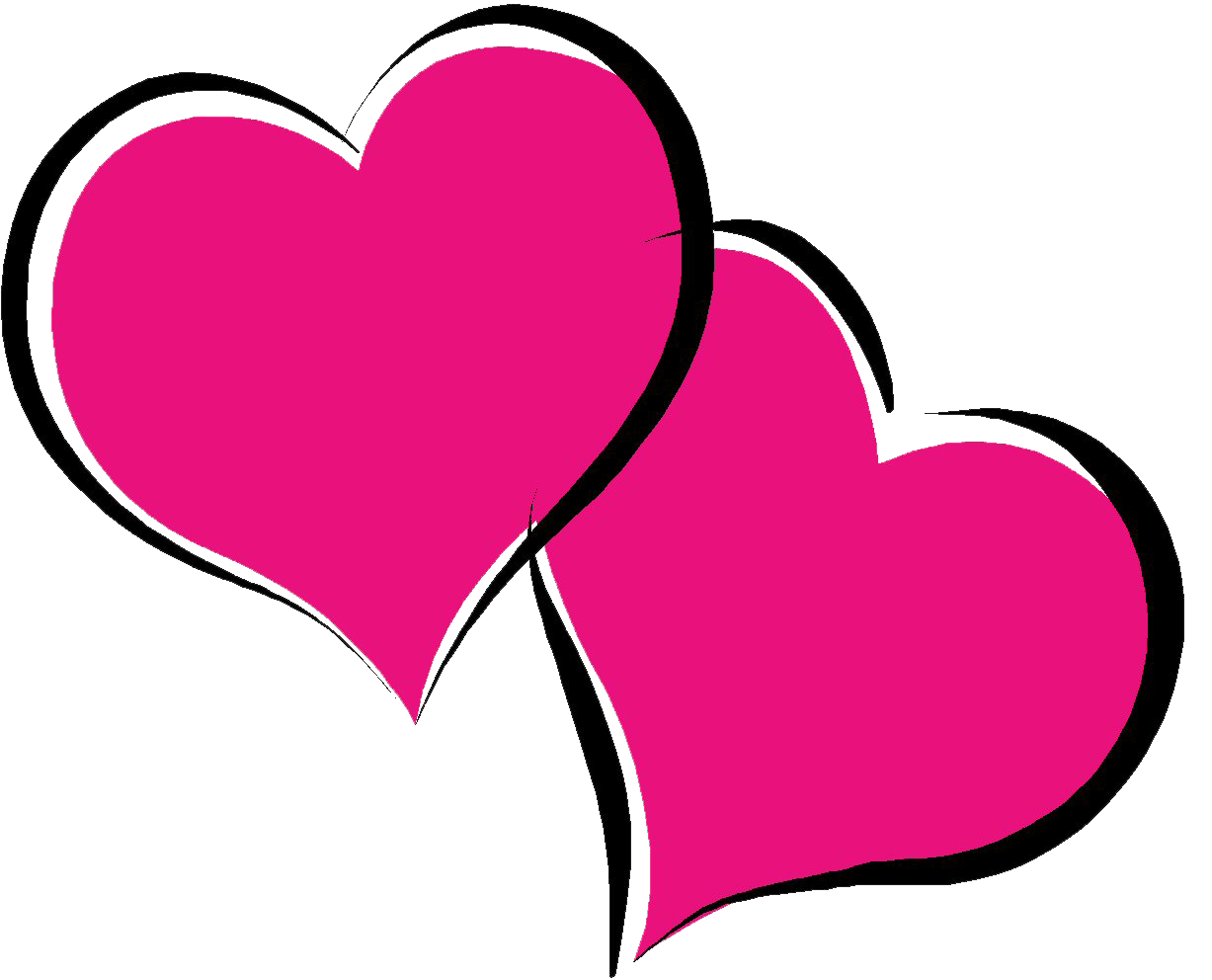 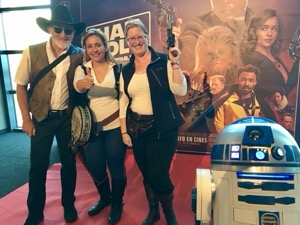 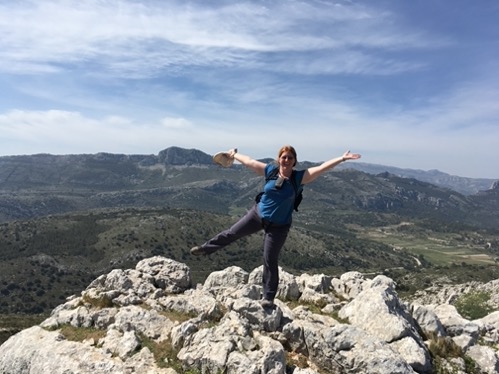 Not our 1st Project! 
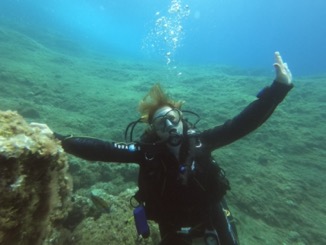 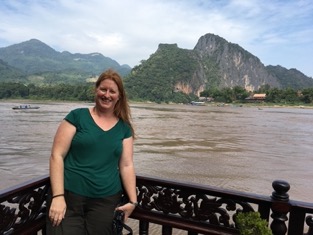 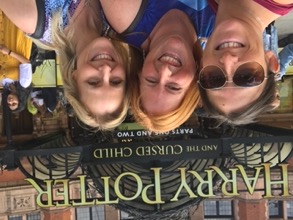 Fan of 
Sci-Fi & 
Fantasy
Book/TV/Film
DIVER 
	/ HIKER
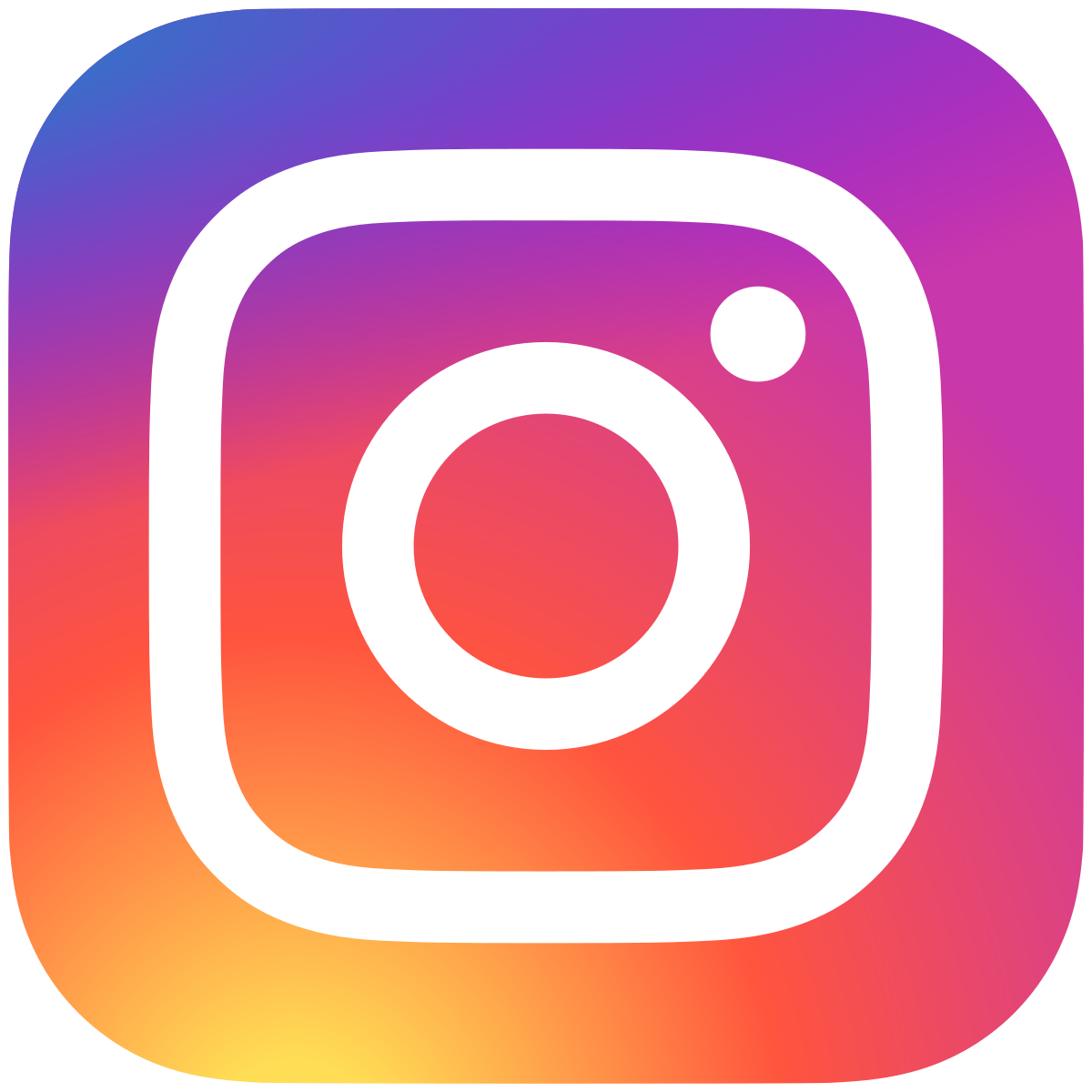 @crazycrisb
Introduction to the trainers
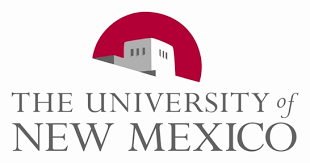 Lisa Mahajan
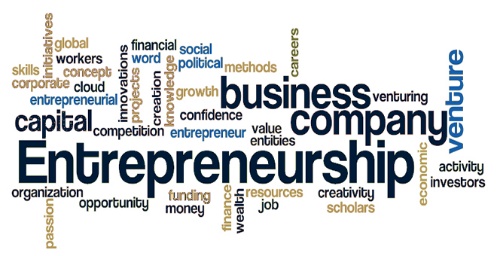 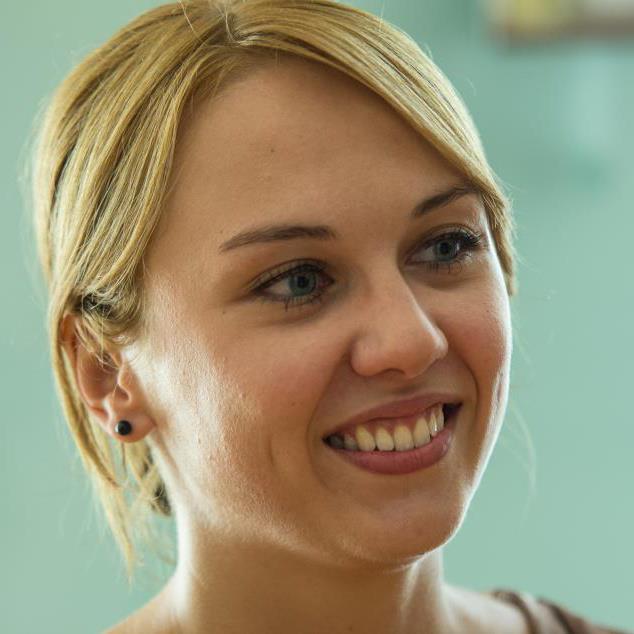 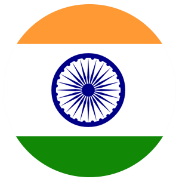 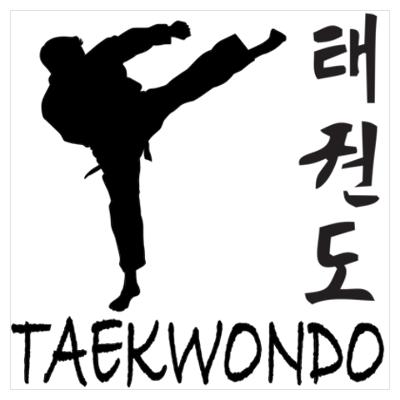 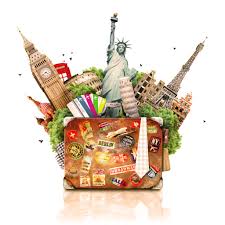 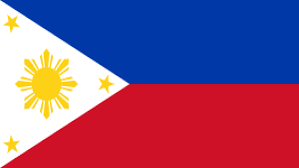 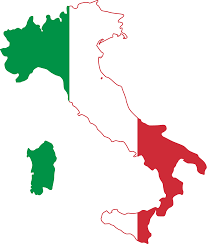 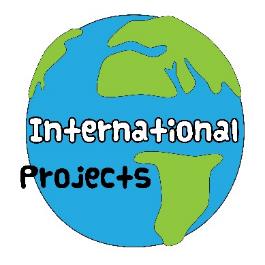 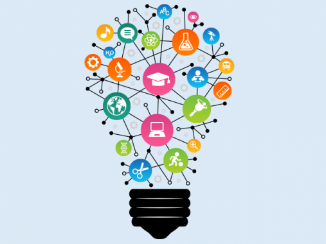 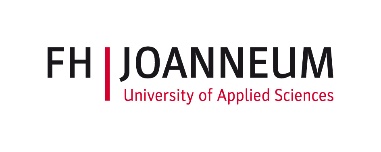 Introduction to the trainers
Claudia Linditsch
Studied International Business and International Management @ FH JOANNEUM and in Paris a looooong time ago
Work Experience in Event Management and Marketing as well as Business Development and Key Account Management
International Project Manager @ FH JOANNEUM since February 2011 – many projects with Asia & Eastern Europe; Lecturing @ FH JOANNEUM, Graz since October 2014
Research Focus: (Experiential/Social Media) Marketing, Project Management and International Communication and Business, Entrepreneurship, Business Development and Sustainability
LinkedIn
Introduction to the trainers
Claudia Linditsch
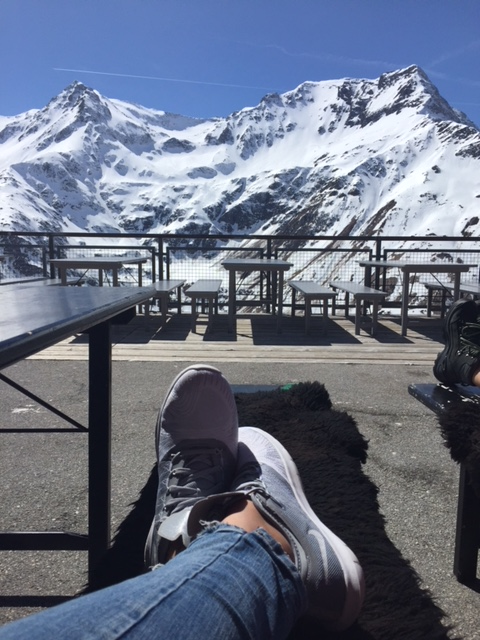 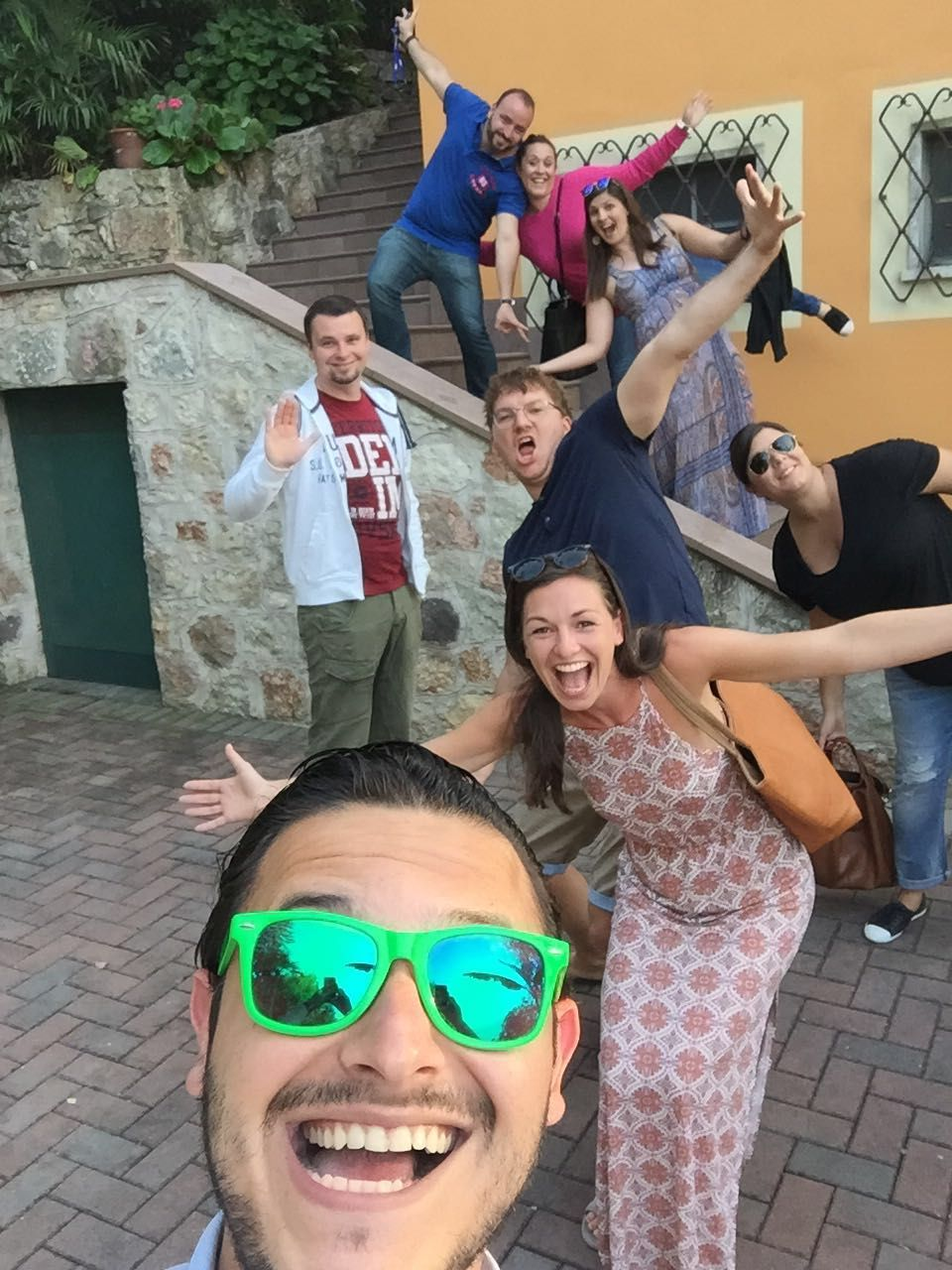 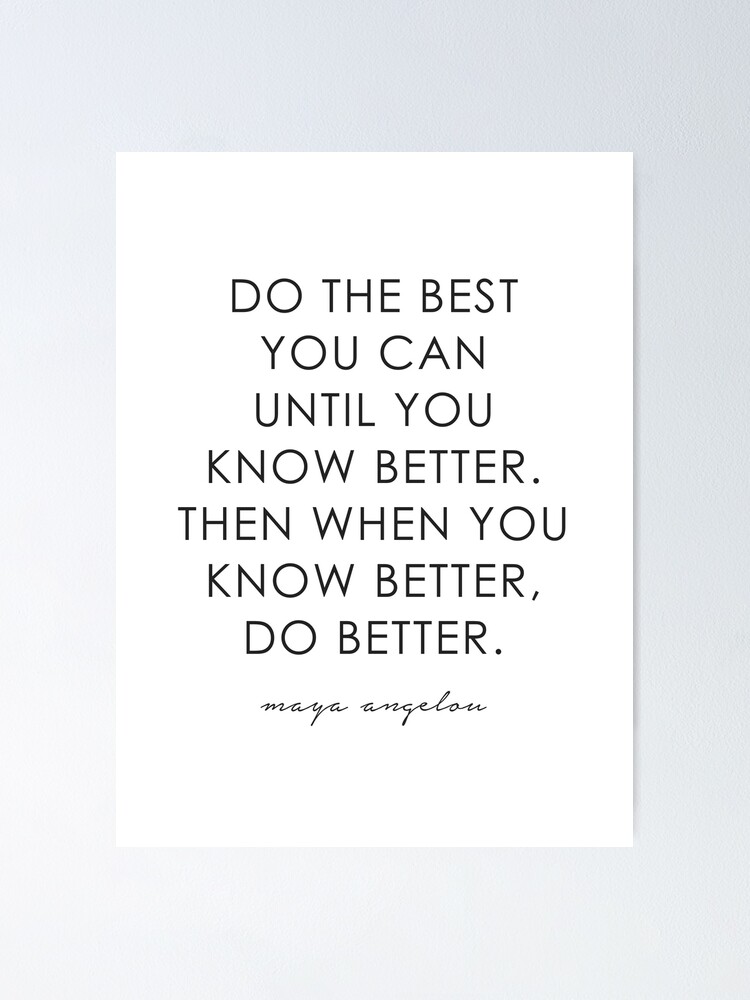 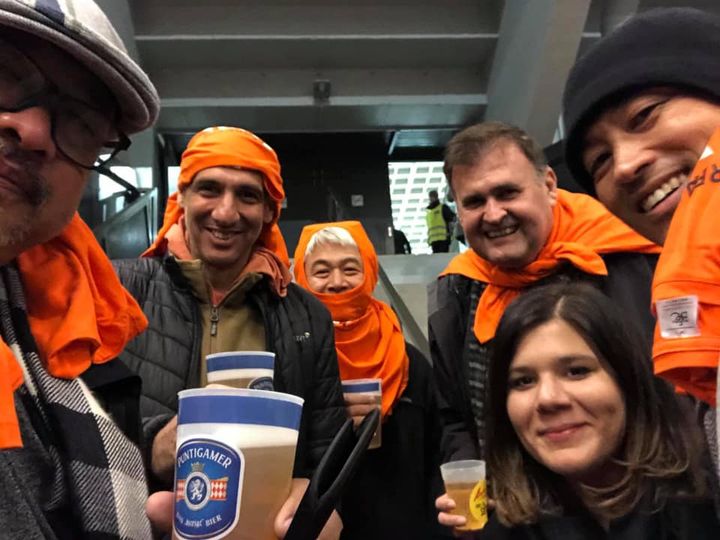 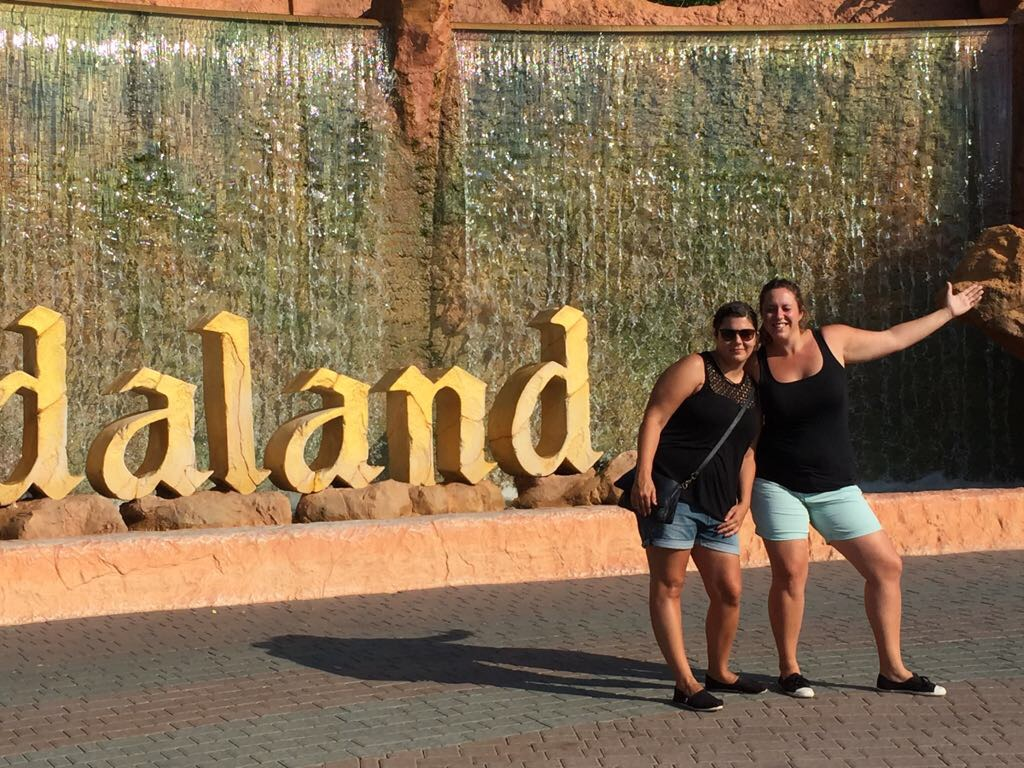 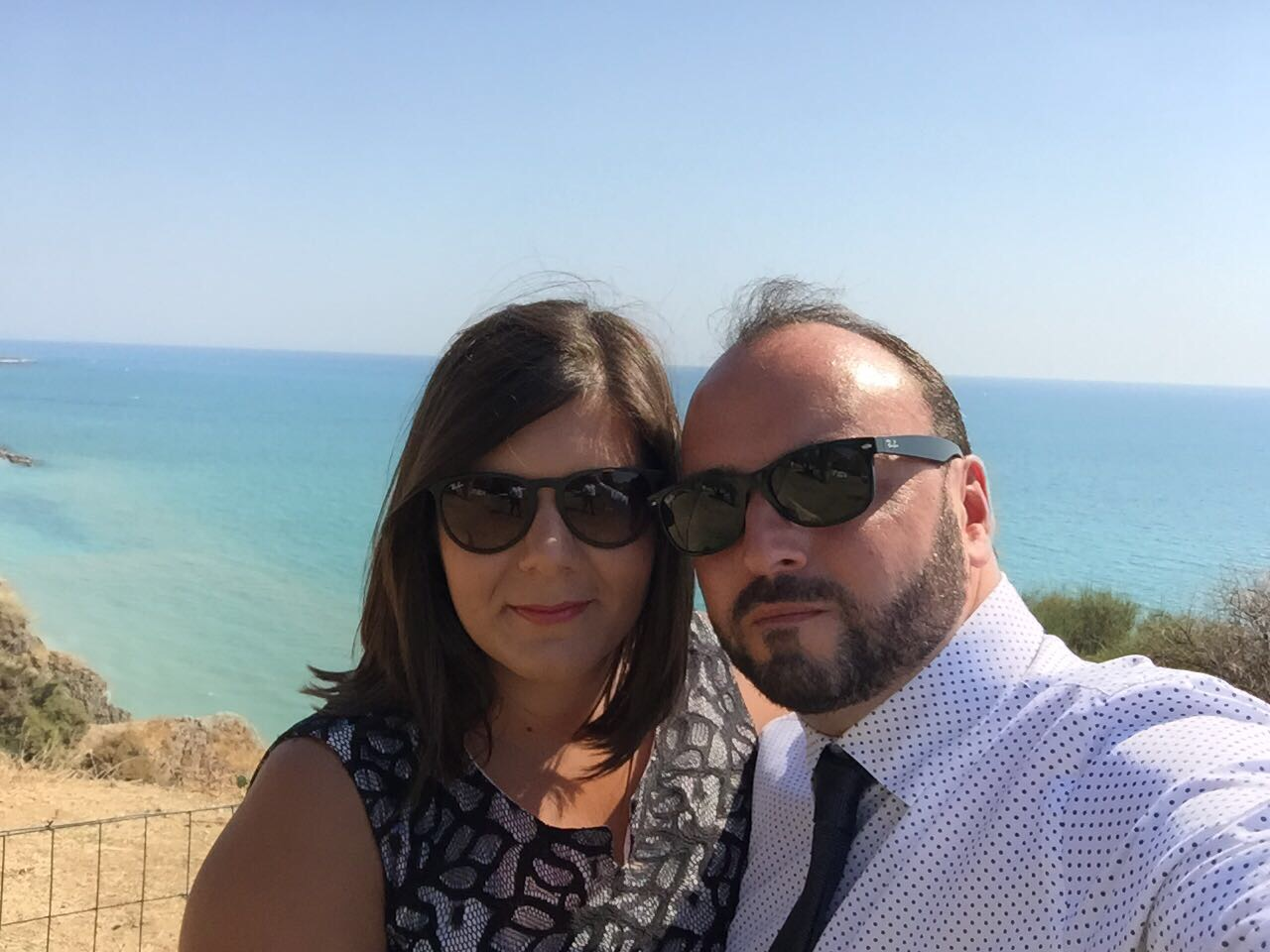 Introduction to the learning platform
Learning platform - Moodle
Registration
Everyone has received username and password from „ZML Administration or VC-Training“ 
Check spam folder please
Email includes info on German course – don´t get confused ;)
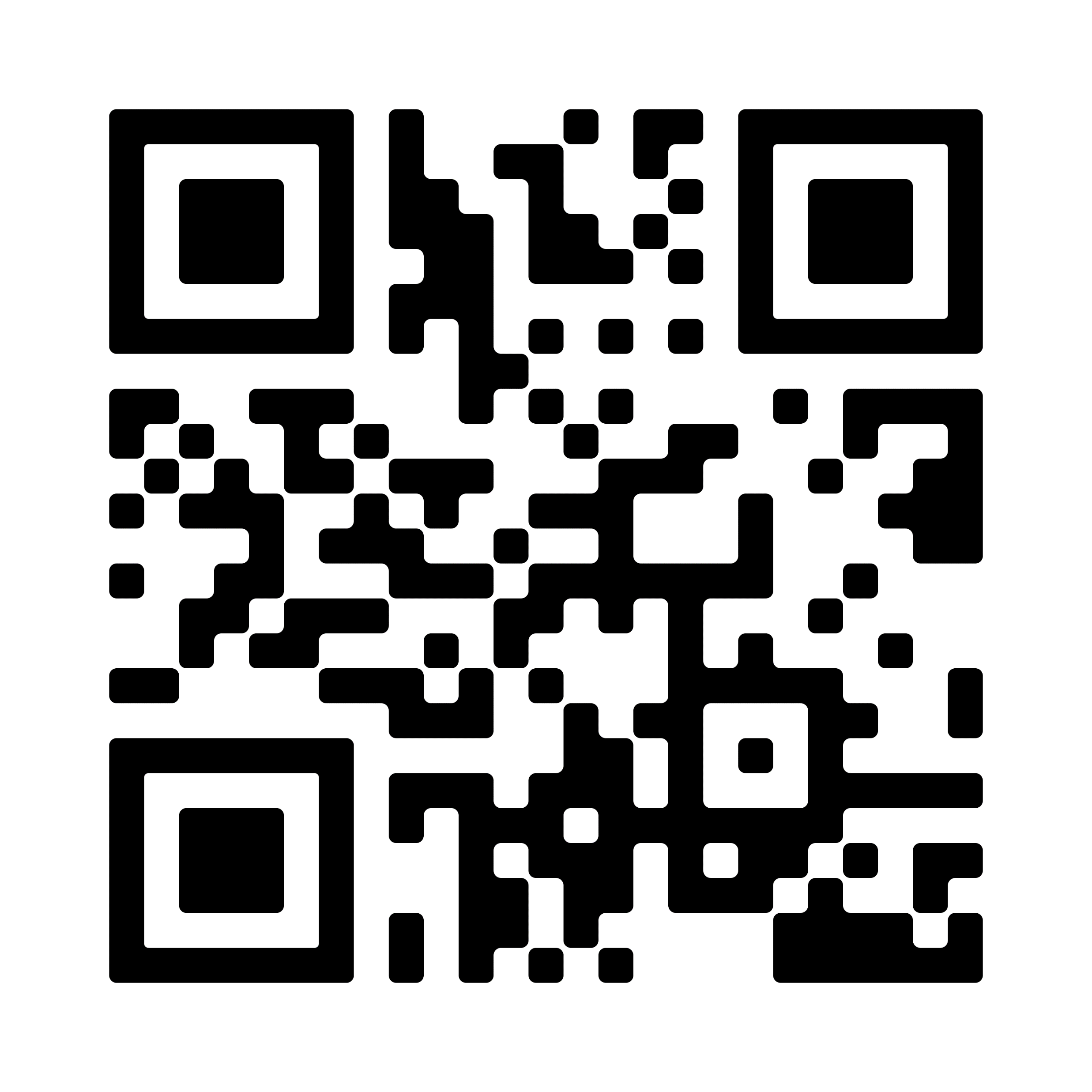 Learning platform - Moodle
Some insights ;)
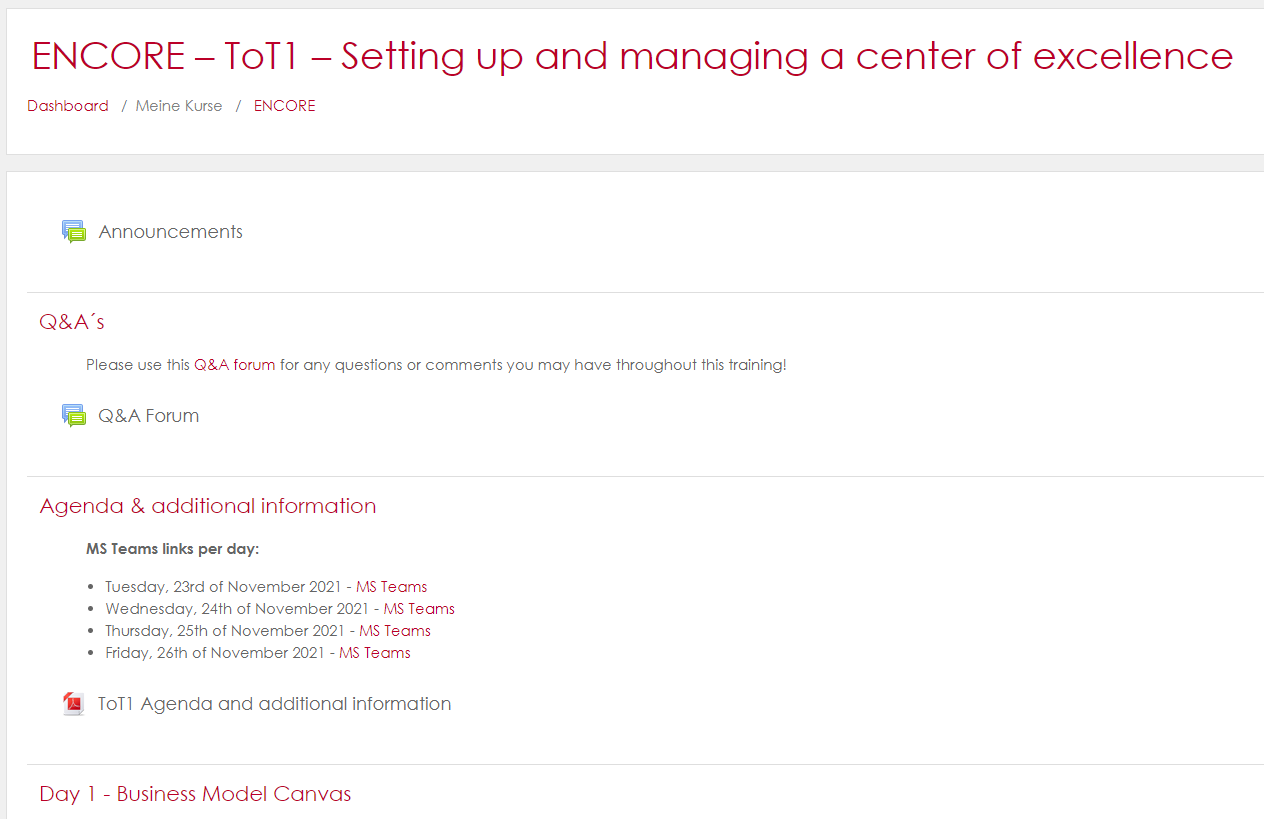 Team introduction“Same & Different”
Same & Different
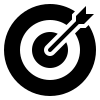 Aim
Getting to know your team members (break-out room per country) 
Also interesting to find out new things about people in already established teams ;)
Same & Different
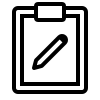 What to do?
Get into your break-out rooms
Write down a list on an online whiteboard (e.g. Padlet or any other you know) or on a piece of paper ;) with all the interesting things that you all have in common and something unique to each participant 
Take 15 minutes time to get to know a tool and identify common and individual things
 Please present your team in 5 minutes 
Same & Different
Tools that could be used:
Padlet
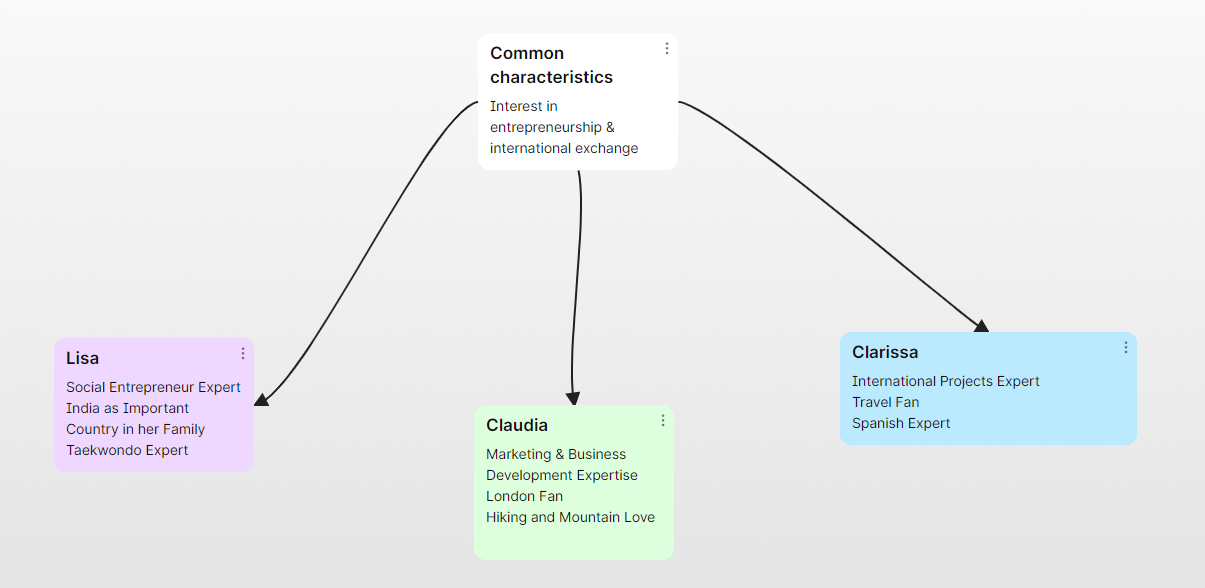 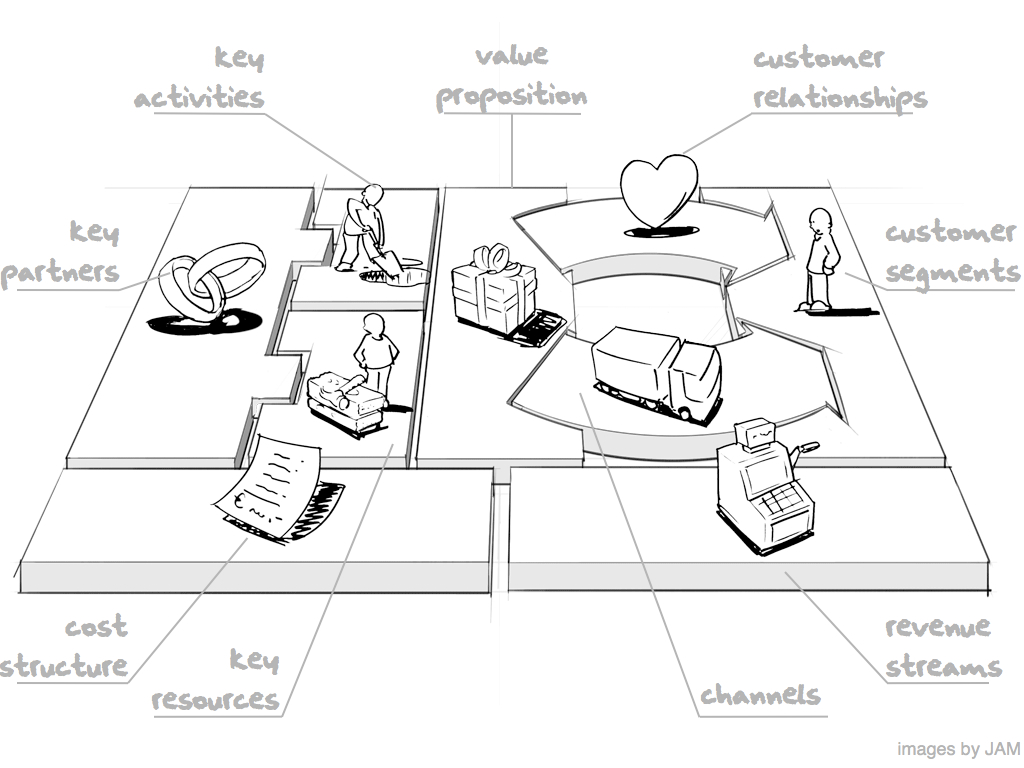 Introduction to business modelling & the business model canvas
Learning objectives
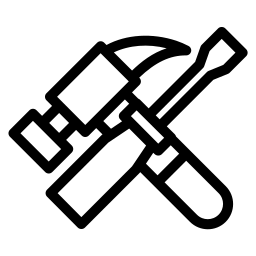 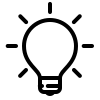 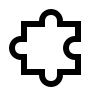 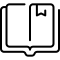 Gain basic knowledge on how to apply the Business Model Canvas in HEI teaching.
Understanding the key concepts of business model thinking.
Acquiring knowledge of the 9 blocks of the Busines Model Canvas for value creation.
Learning how to apply the Business Model Canvas to map current business model understanding and analysis.
Content of this introduction module
3 traits of successful entrepreneurs
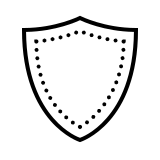 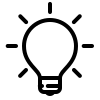 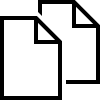 Do not copy an existing business model.
Do not focus on product innovation alone.
Willing to take risks and experiment with their businesses to grow.
“While product innovation and process innovation are important aspects in entrepreneurship, having the right business model more often than not would make the difference between success & failure.”

Yves Pigneur
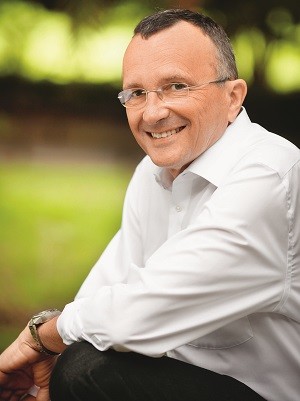 Definition of a business model
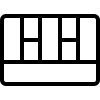 “ A business model describes the rational of how an organization creates, delivers and captures value.”


				                     Source: Strategyzer
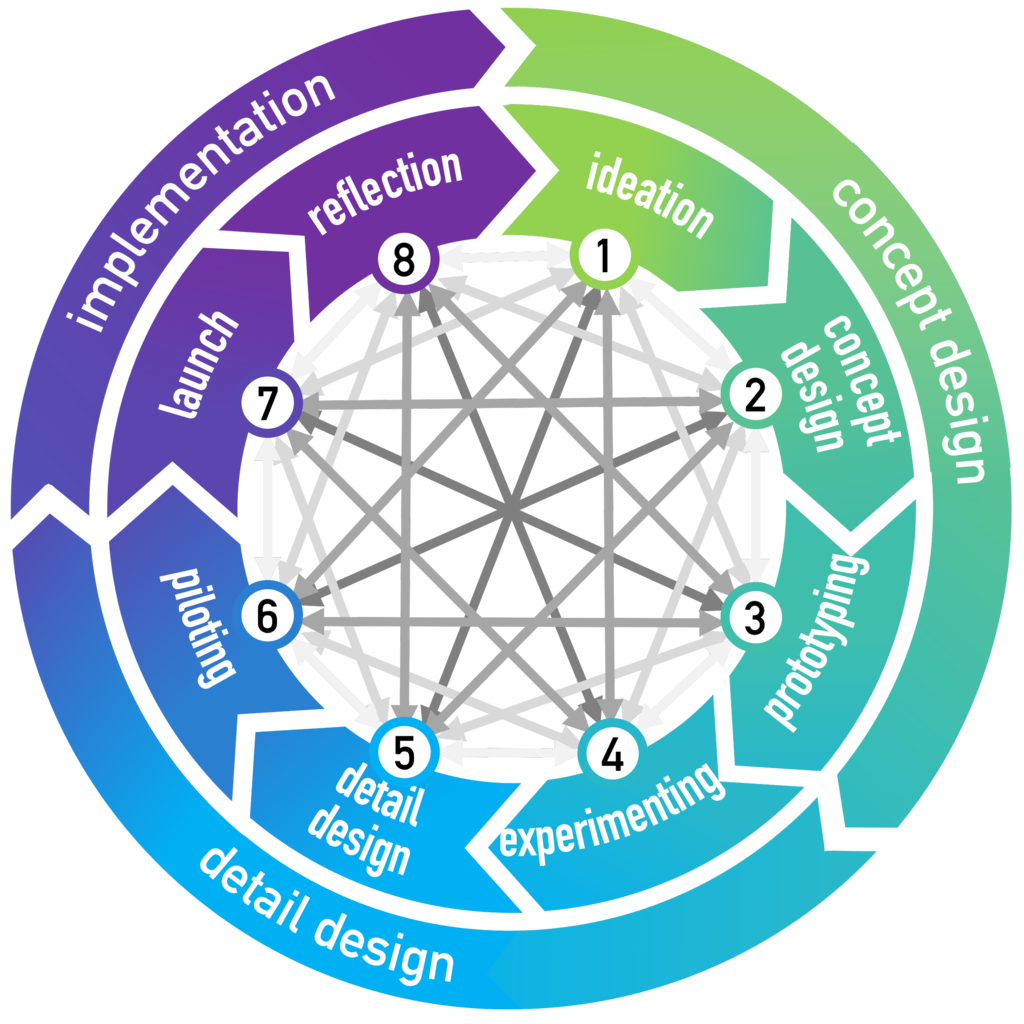 Business model (create, deliver & capture value)
Source: The Camebridge Business Model Innovation Process, 2017
How do these companies create value?
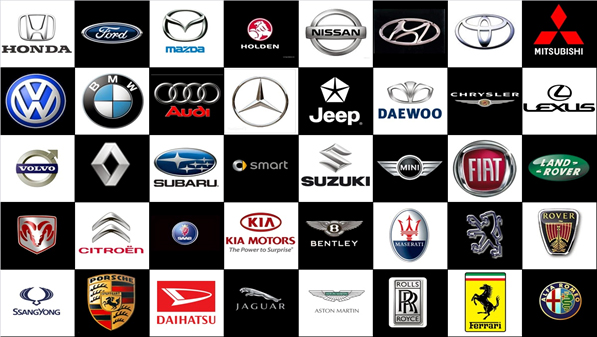 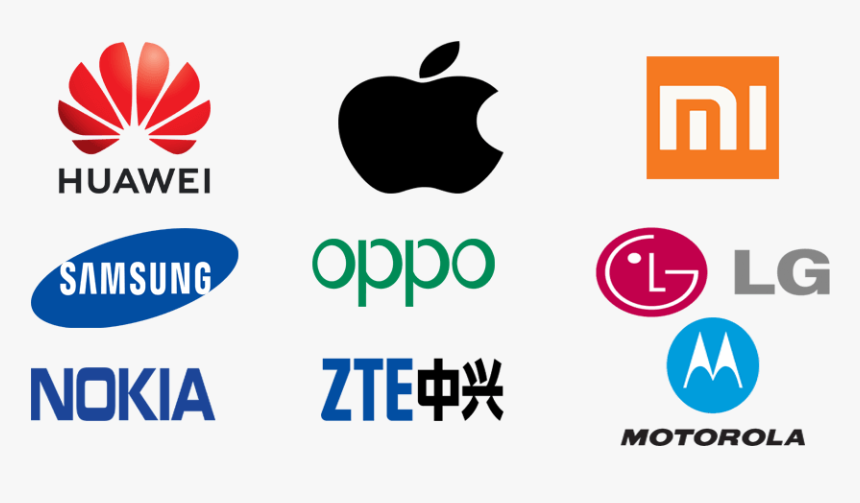 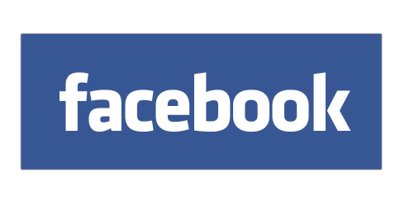 Product sale & subscription to a service
Product & service sales
Ad revenues
Business model canvas
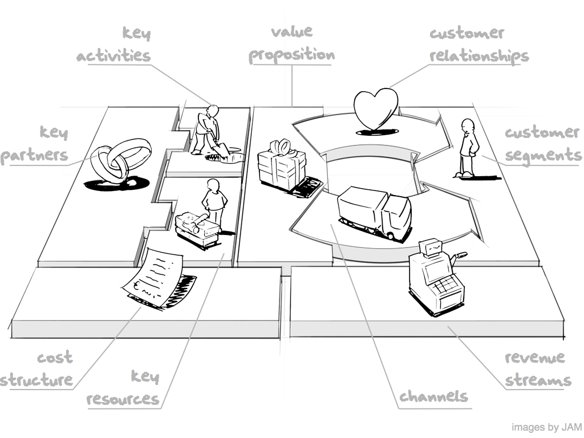 Source: Strategyzer | Corporate Innovation Strategy, Tools & Training
Business model canvas
Strategic management framework for developing business models to create new business models or update existing business models 
A visual representation of the various element of your business model 
Used in real life and also teaching 
Post-its are your best friends (also possible online through e.g. Miro)
Business model canvas
The canvas allows you to:
See relationships among the parts of your model
Identify hypothesis, assumptions and risks
Plan validation testing (market, channels & pricing)
Find ways to add value or reduce costs
Brainstorm market disruption strategies
Business model canvas – an integrated suite of tools
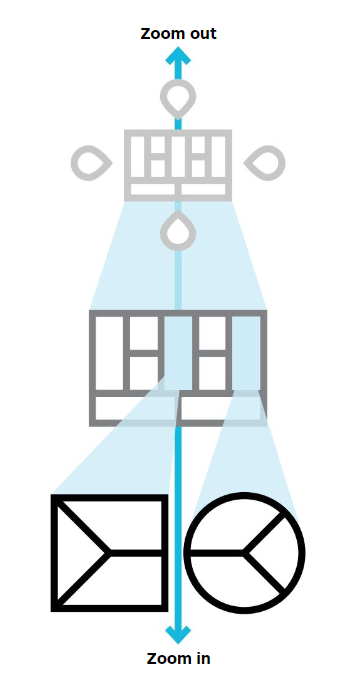 The Environment Map helps you to understand the context in which you create = industry analysis
The Business Model Canvas helps you to create value for your business.
The Value Proposition Canvas helps you to create value for your customers.
Applications of the business model canvas
9 generic building blocks for the development of business models
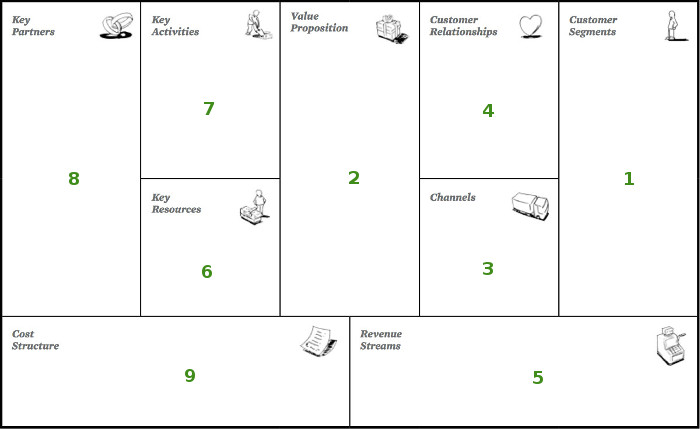 Left canvas vs. Right canvas
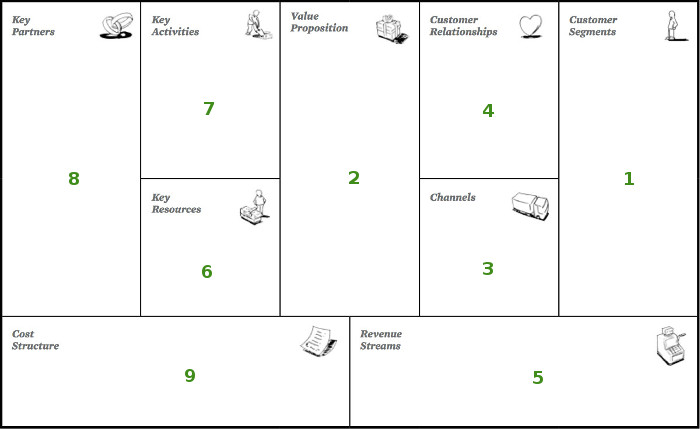 Left canvas = efficiency
Right canvas = value
9 generic building blocks
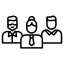 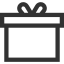 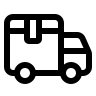 1
Customer segments
For whom are we creating value? Who are our most important customers/users?

Market decision (mass or niche market), segementation (personas)
2
Value proposition

What value do we deliver to the customers? Which problems do we solve? Which needs to we satisfy? Which products/services to each segment?
3
Channels (communication & distribution)
Through which channels do our customers want to be reached? How can we reach them? Which work well? Which are cost-efficient? How do we integrate them with customer routines?
[Speaker Notes: Customer segments – e.g. Twitter: User, company & developer
Value proposition – e.g. User – connectiveness & follow news and hottest topics; companies – targeted marketing; developer – Twitter apps for different platforms
Channels – e.g. user – website, desktop, mobile app; developer – Twitter API]
9 generic building blocks – summary blocks 1-3
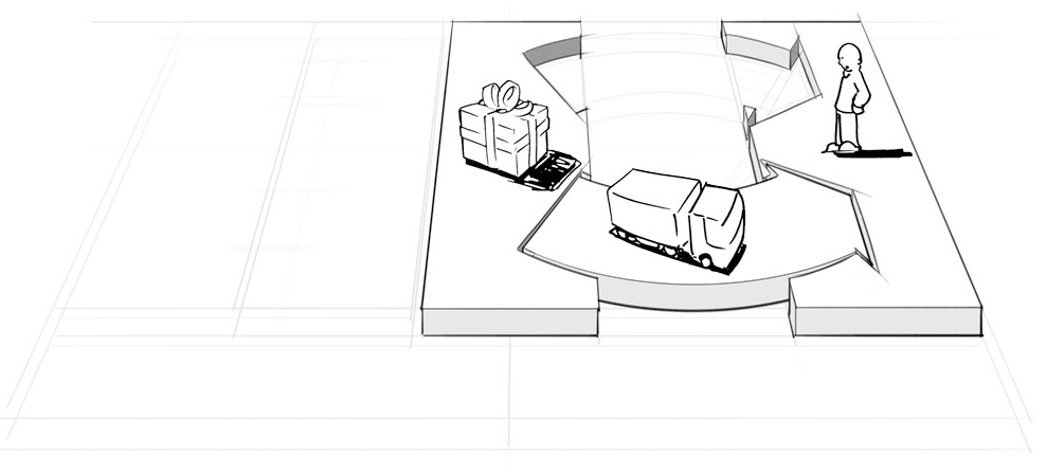 9 generic building blocks
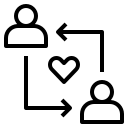 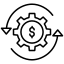 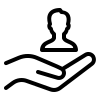 4
Customer relationships
What type of relationship does each customer segment/persona expect? How costly are they to maintain? Works for my business model?
Personal assistance, self-service, communities, …
5
Revenue streams
What are customers willing to pay? How are they currently paying and prefer to do so in the future? How much does each revenue stream contribute to the overall ones?
6
Key resources
What key resources do our value proposition require? Our distribution channels? Customer relationships? Revenue streams? 

Physical, intellectual, human, financial, …
[Speaker Notes: Revenue streams – lisencing for data streams, sponsored tweets, promoted accounts
Key ressources – platform twitter itself but also HR/expertise]
9 generic building blocks – summary blocks 1-6
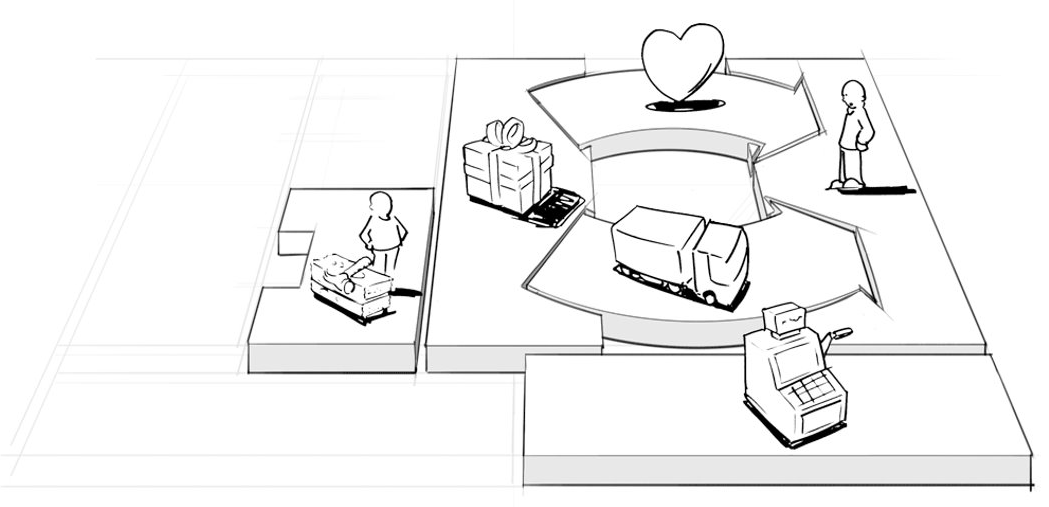 9 generic building blocks
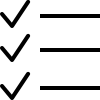 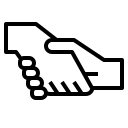 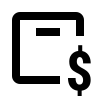 9
Cost structure
What are the most important costs inherent in our business model? Which key resources are most important and most expensive?
Cost-driven, value-driven, fixed & variable costs, economies of scale & scope
7
Key activities
What key activities do our value proposition require? Our distribution channels? Customer relationships? Revenue streams? 

Production, problem solving, network
8
Key partners
Who are our key partners? Who are our key suppliers? Which resources are we acquiring from partners? Which key activities do partners perform?

Motivation: optimization, reduction of risk & uncertainty, acquisition of resources
9 generic building blocks – summary blocks 1-9
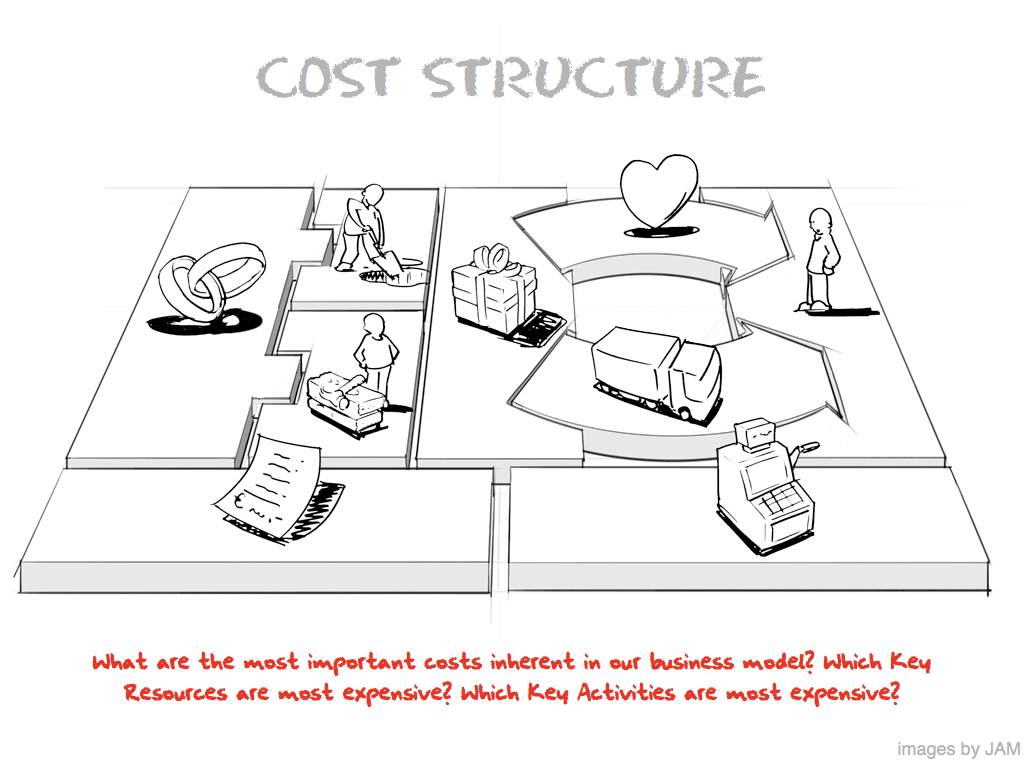 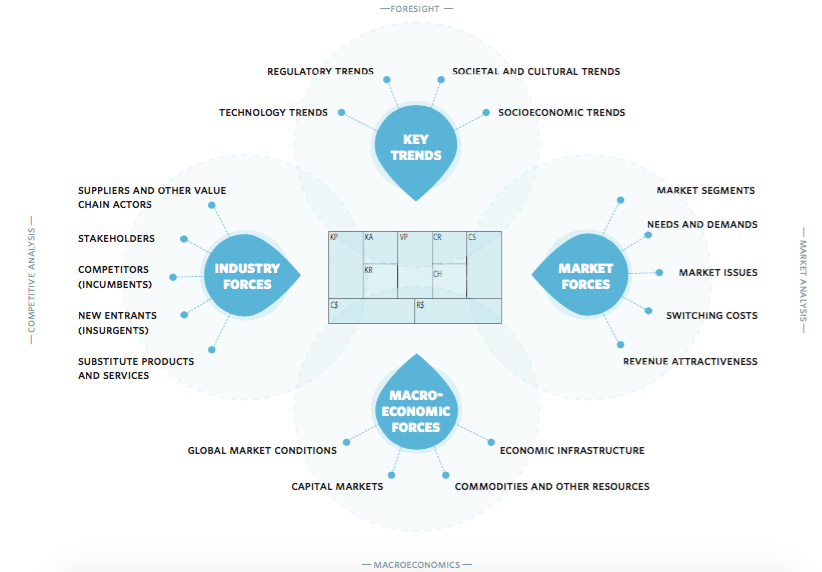 Business model canvas – not a stand alone model
Great exercise to do with students once having a business idea in mind: How To Scan Your Business Model Environment For Disruptive Threats And Opportunities (strategyzer.com)
Business model canvas – example Uber
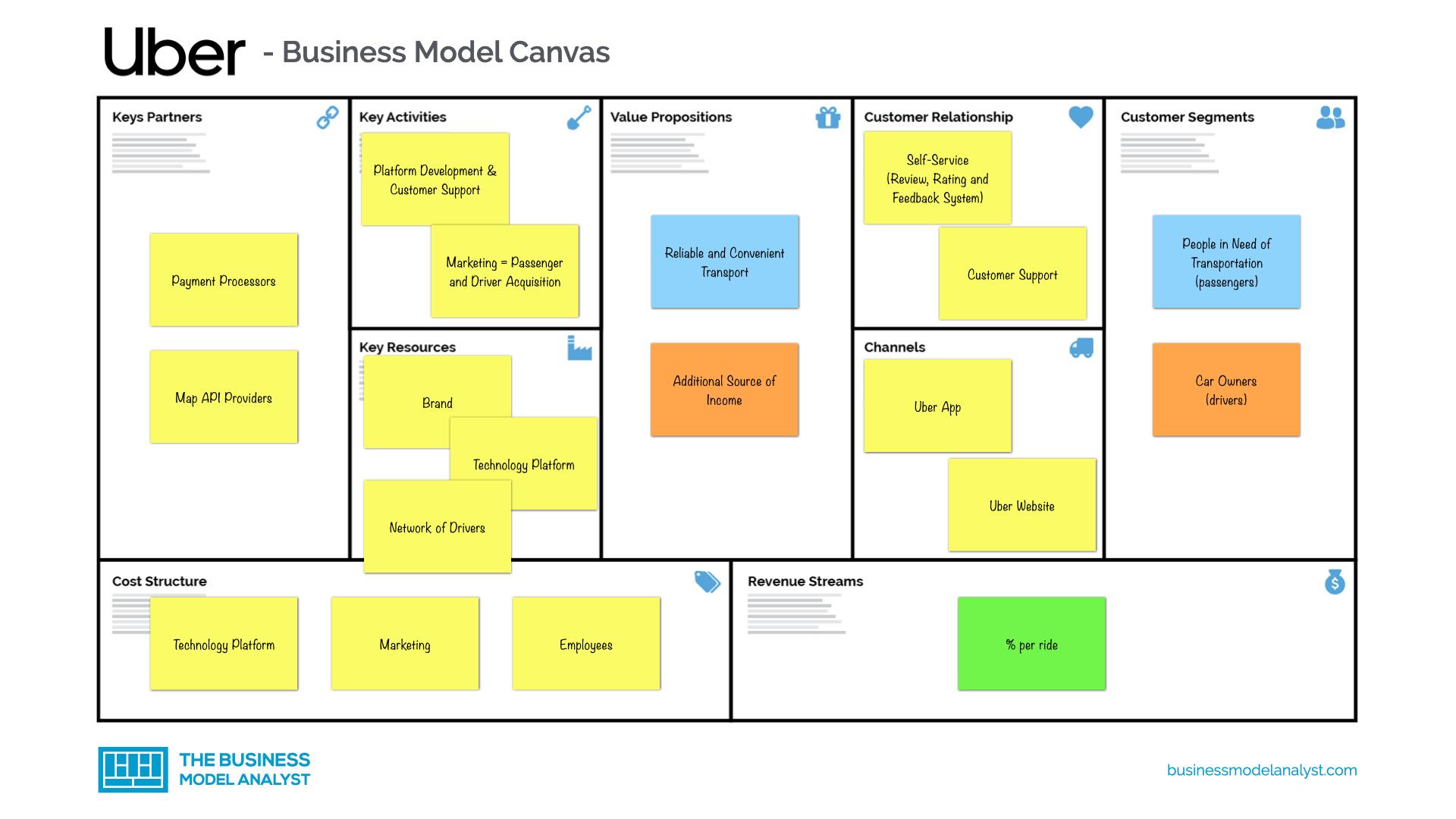 Business model canvas – Don´ts
Treating the canvas like a checklist – understand the connections
Too much details & too many ideas in one canvas
Confusing intent with value proposition
Don´t leave out numbers/blocks
Too much information 
Listing features rather than benefits
Business model canvas – HEI teaching
Substantial part in the business lab in the Master´s programme 
Ideation – first step into a idea creation and business modeling
Perfect tool for group work and opinion exchange and for further tasks in terms of market and industry analysis
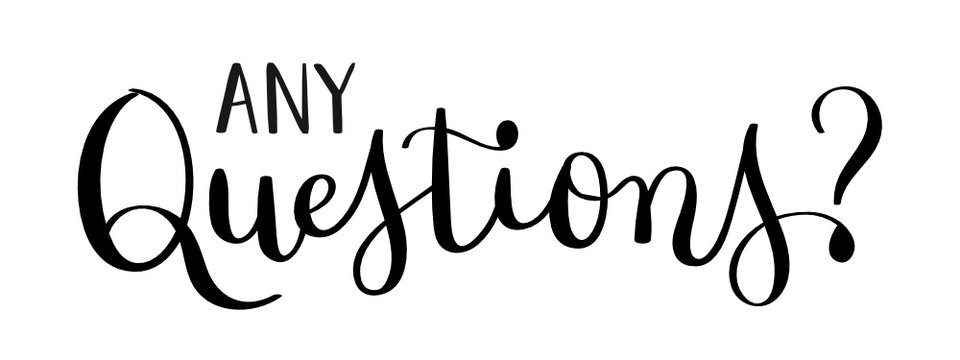 ENCORE
Entrepreneurship Knowledge Centers to Foster Innovative Entrepreneurship Practices in Education and Research

Project ref.: 617589-EPP-1-2020-1-AT-EPPKA2-CBHE-JP